The 20 Greatest Chapters
in the Bible
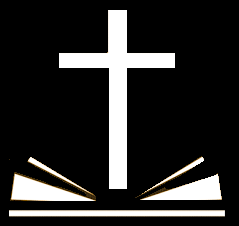 The 20 Greatest Chapters in the Bible
Genesis 01

Exodus 20

Psalms 01

Psalms 23

Psalms 51

Psalms 119

Proverbs 31
Isaiah 40

Isaiah 53

Matthew 05

Matthew 06

Matthew 07

John 17

Acts 02
Romans 08

1Corinthians 13

1Corinthians 15

Ephesians 02

Hebrews 11

James 02
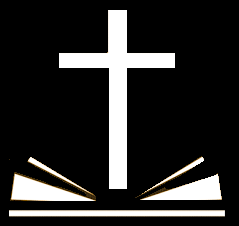 The 20 Greatest Chapters in the Bible
Matthew, Chapter 07
True Judgment


		1.		Our Judgment of Ourselves (Mt. 7:1-5).


		2.		Our Judgment of Others (Mt. 7:6-20).


		3.		God’s Judgment of Us (Mt. 7:21-29).
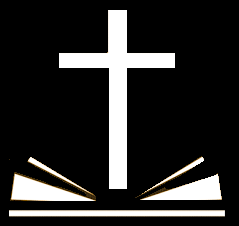 The 20 Greatest Chapters in the Bible
Matthew, Chapter 07
TRUE JUDGMENT

	Our Judgment of Ourselves (7:1-5).

		1.	We shall be judged.

		2.	We are being judged.

		3.	We must see clearly to help others:

			a.	The deception of a shallow examination.
			b.	The extreme of a “perpetual autopsy.”
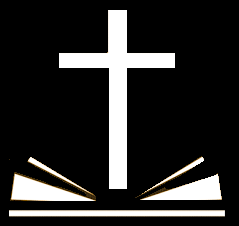 The 20 Greatest Chapters in the Bible
Matthew, Chapter 07
TRUE JUDGMENT

	Our Judgment of Others (7:6-20).

		1.	The reason we must judge.

		2.	The resources God gives us.

		3.	The guiding principle.

		4.	The basis for judging:

			a.	Two ways.
			b.	Two trees.
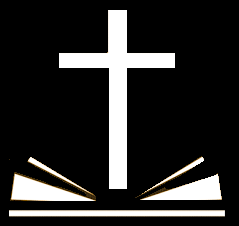 The 20 Greatest Chapters in the Bible
Matthew, Chapter 07
TRUE JUDGMENT

	God’s Judgment of Us (7:21-29).

	How can we prepare for this judgment?

		1.	By doing God’s will.

		2.	By obedience to God’s word.

		3.	Two houses.
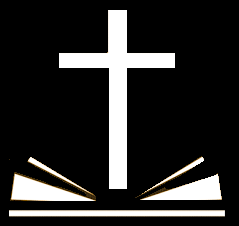 The 20 Greatest Chapters in the Bible
John, Chapter 17
Next week:

John, Chapter 17

	The Prayer of the Overcomer

		1.	We Share His Life (Jn. 17:1-5).

		2.	We Know His Name (Jn. 17:6-12).

		3.	We Have His Word (Jn. 17:13-19).

		4.	We Share His Glory (Jn. 17:20-26).
The 20 Greatest Chapters
in the Bible